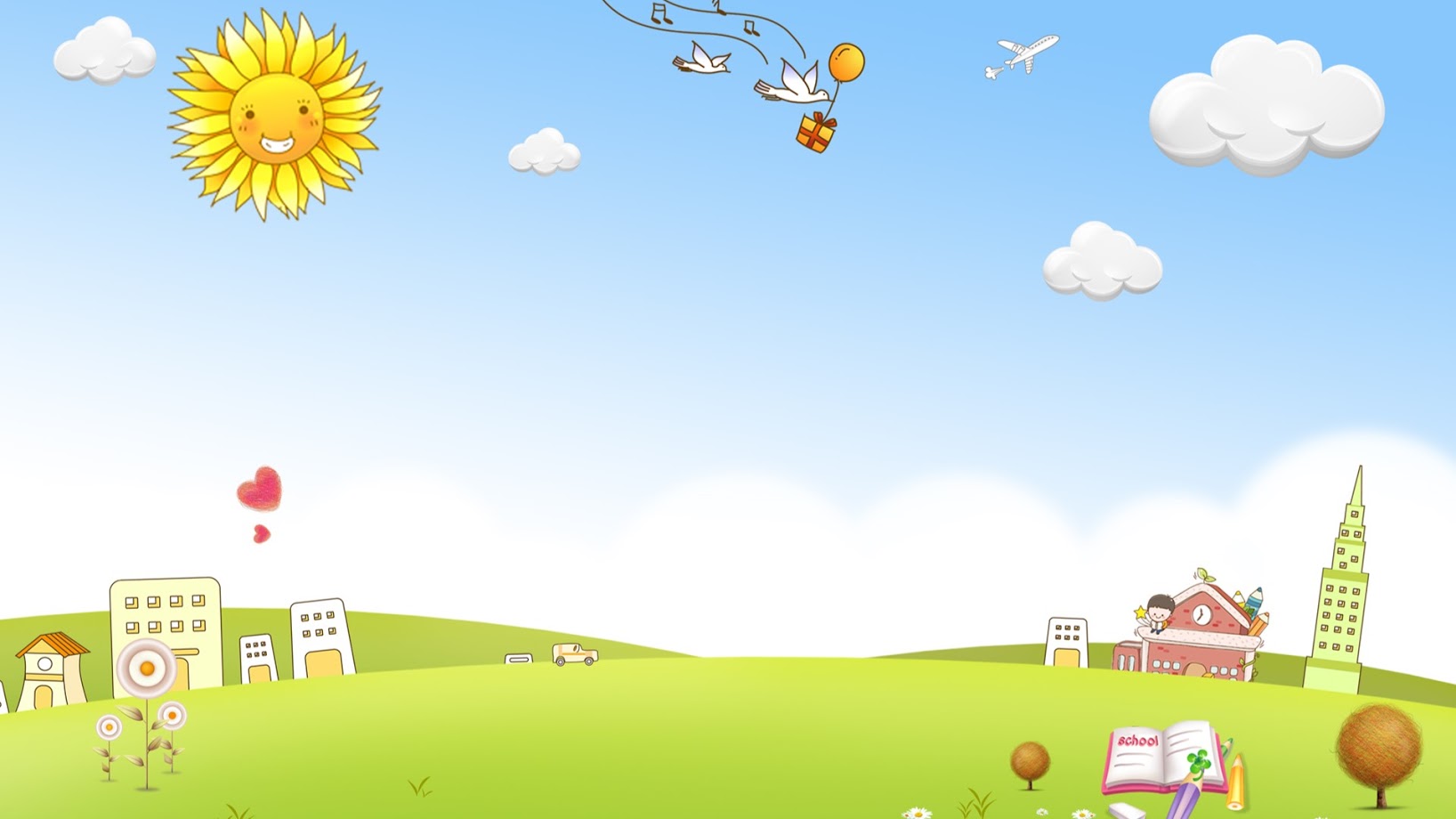 UBND QUẬN LONG BIÊN
TRƯỜNG MẦM NON TUỔI HOA
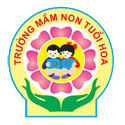 HOẠT ĐỘNG: KỸ NĂNG SỐNG
ĐỀ TÀI: HƯỚNG DẪN TRẺ CÁCH PHÒNG CHỐNG ĐIỆN GIẬT
Giáo viên thực hiện: Lê Thị Lim Phượng
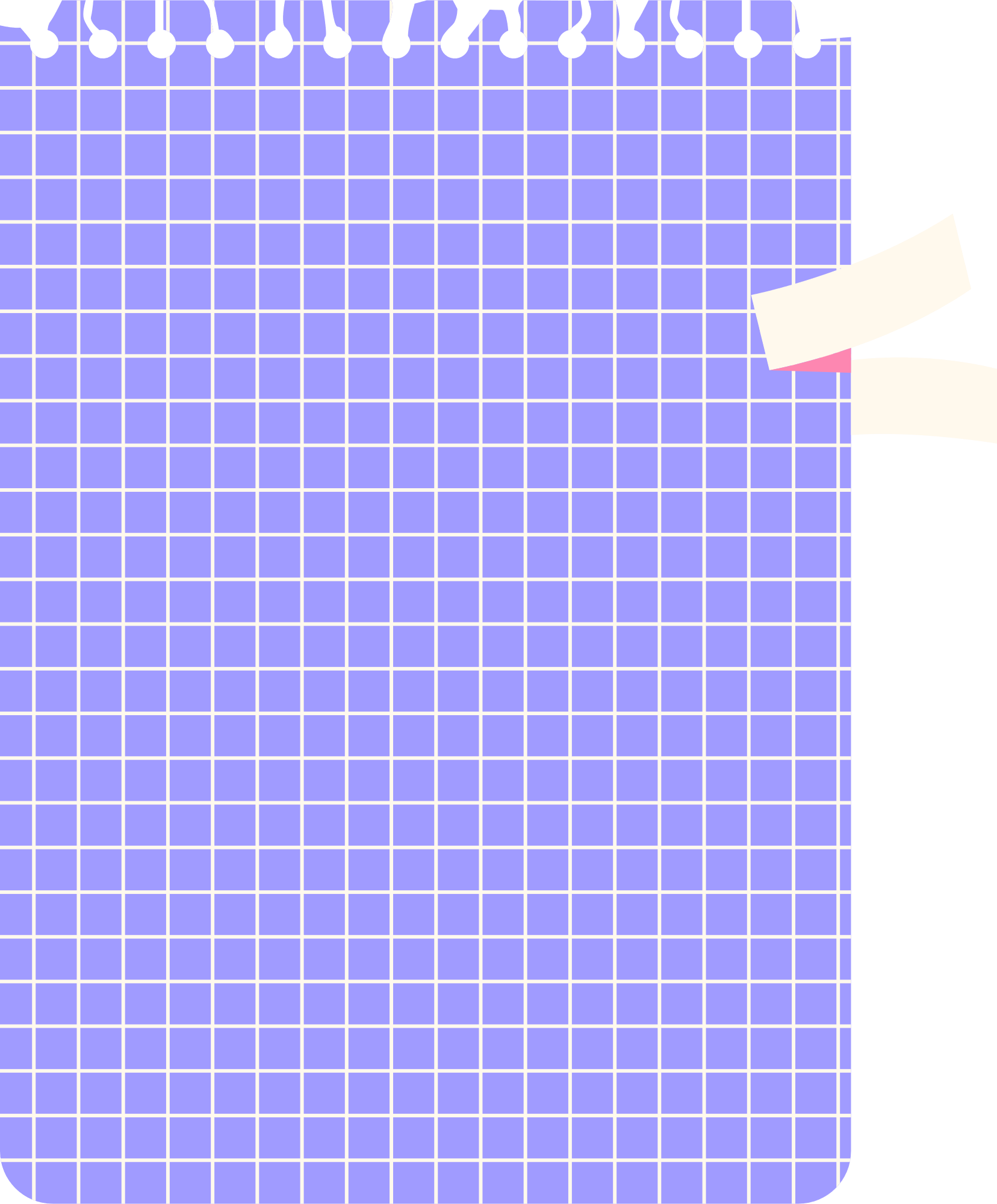 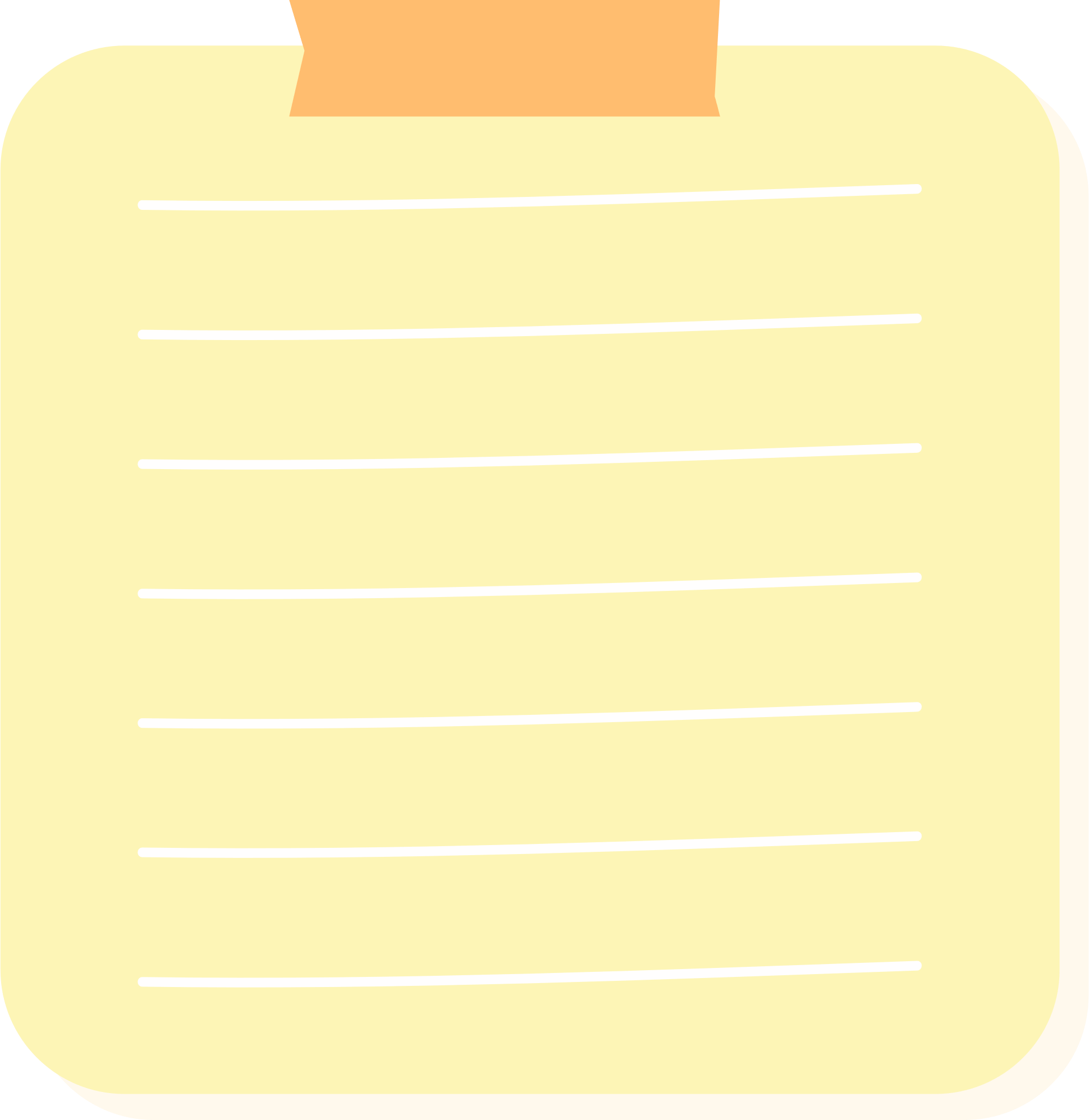 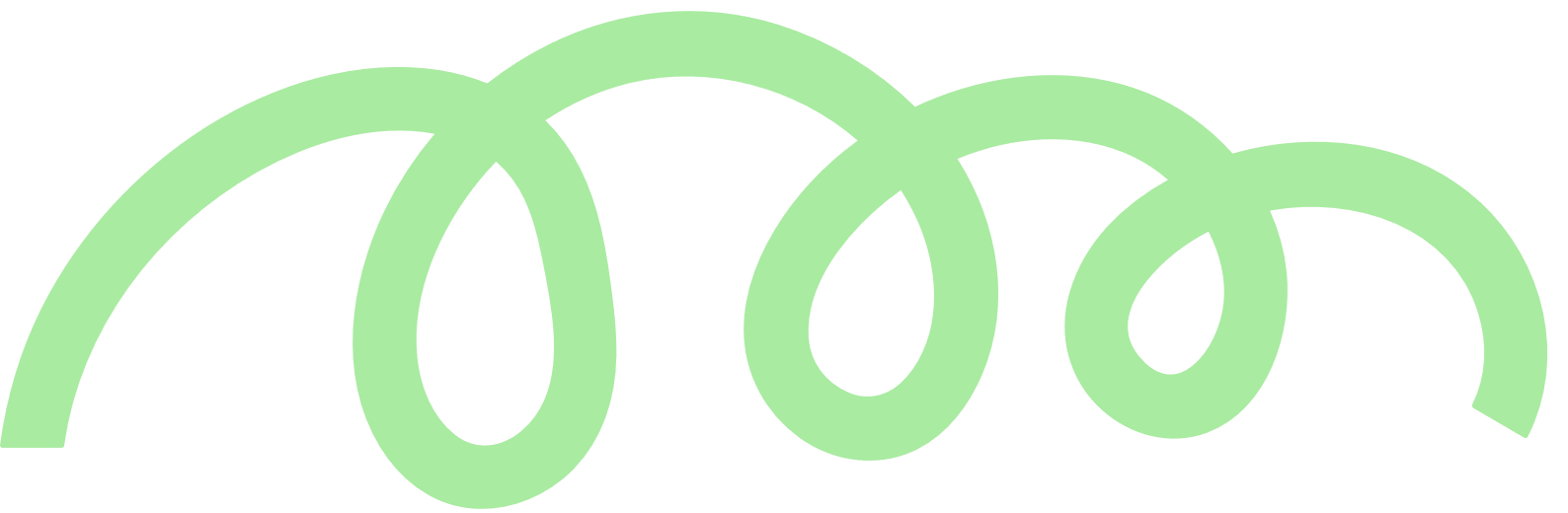 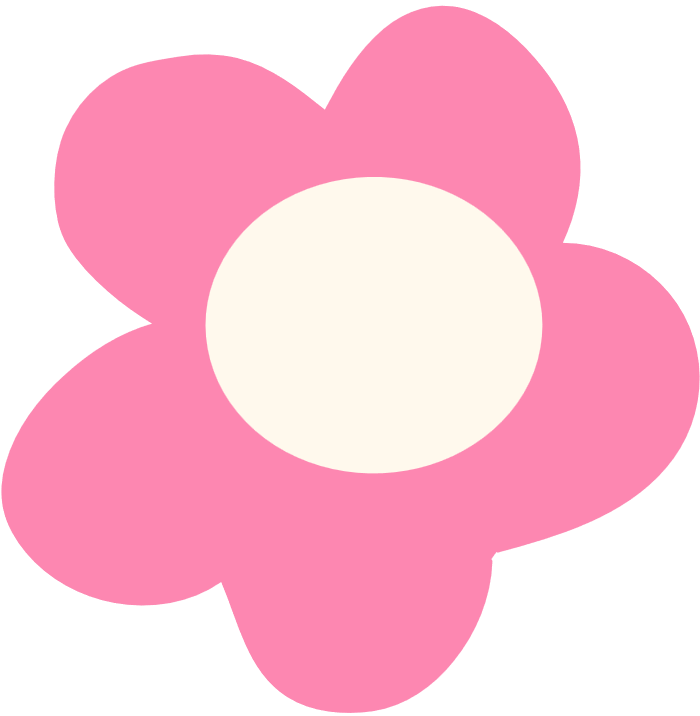 Câu đố:
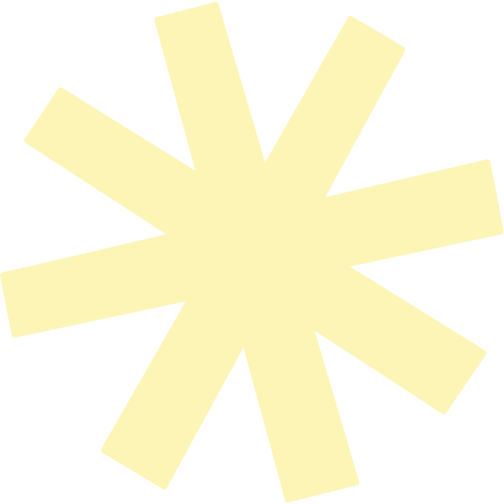 Tôi giúp tivi chạy,
Tôi giúp chiếc quạt quay.
Có tôi đèn sáng ngay,
Tôi là ai đố bạn?
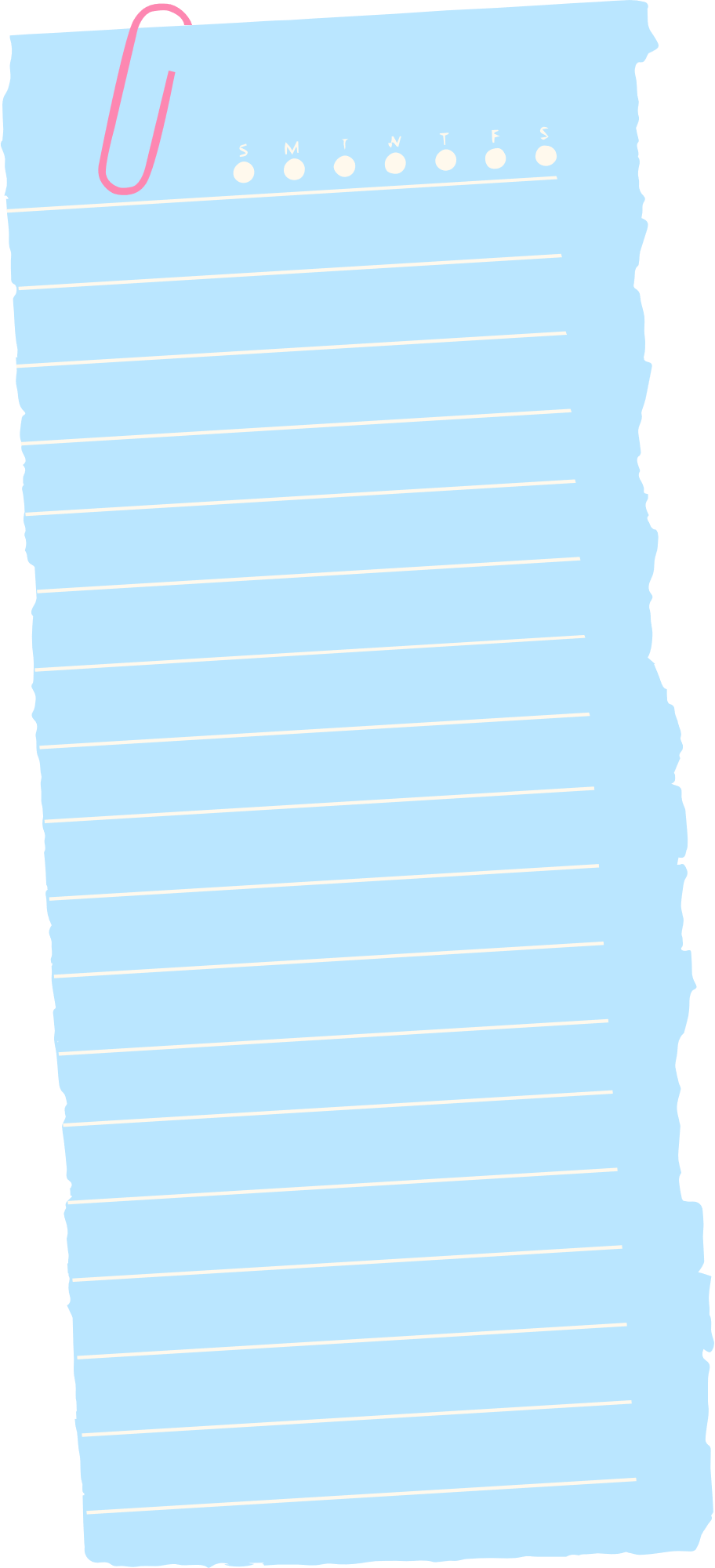 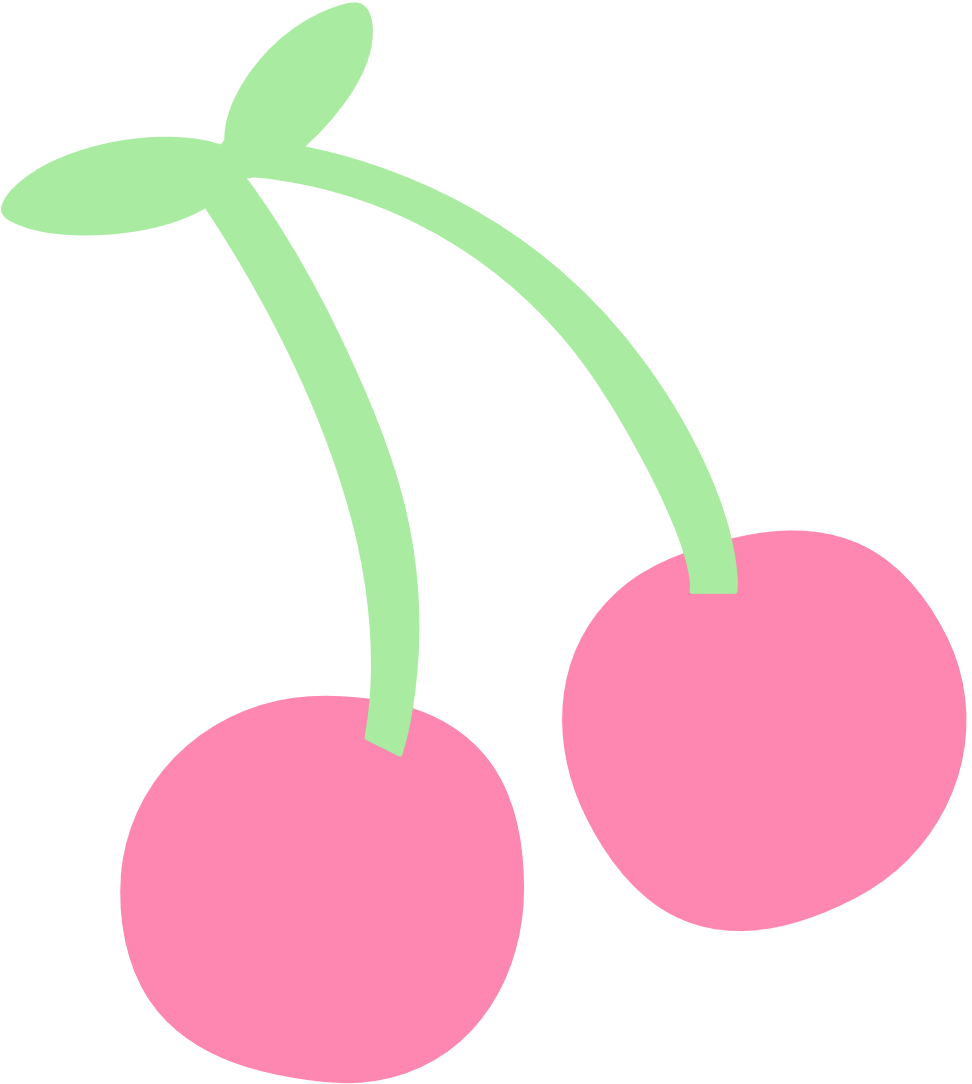 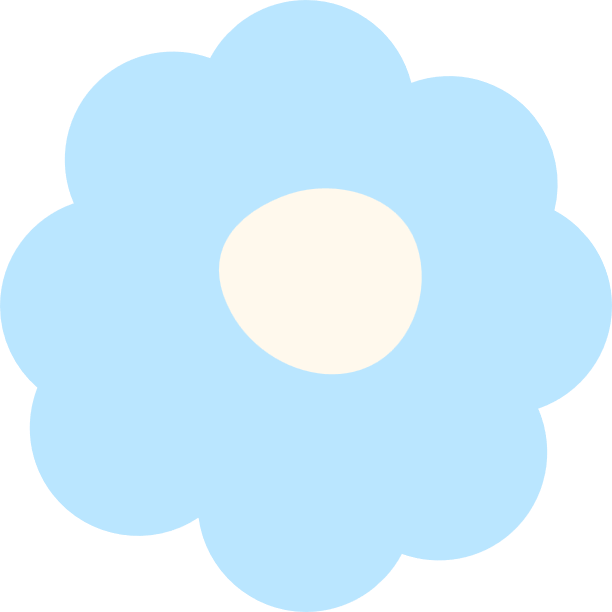 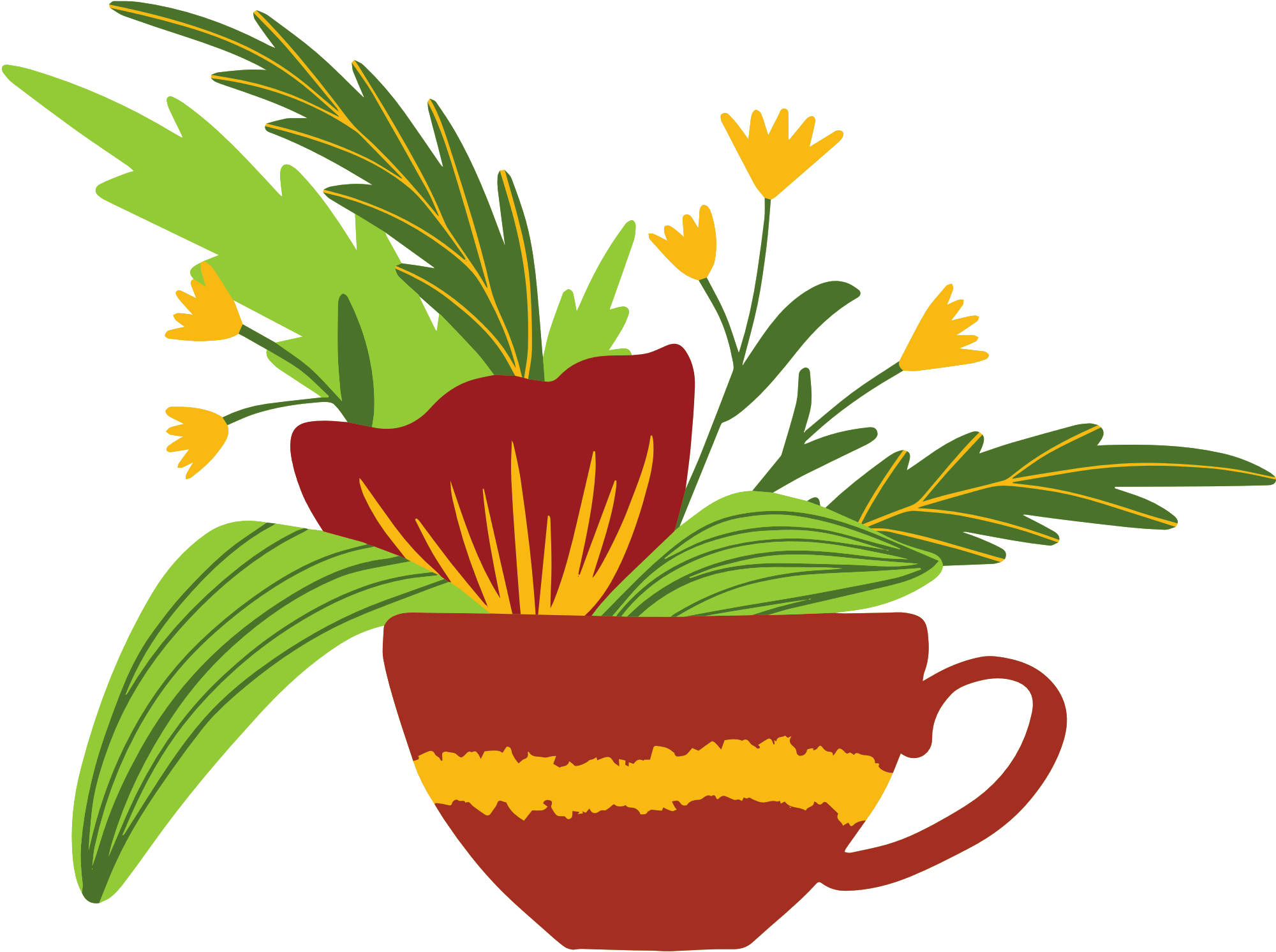 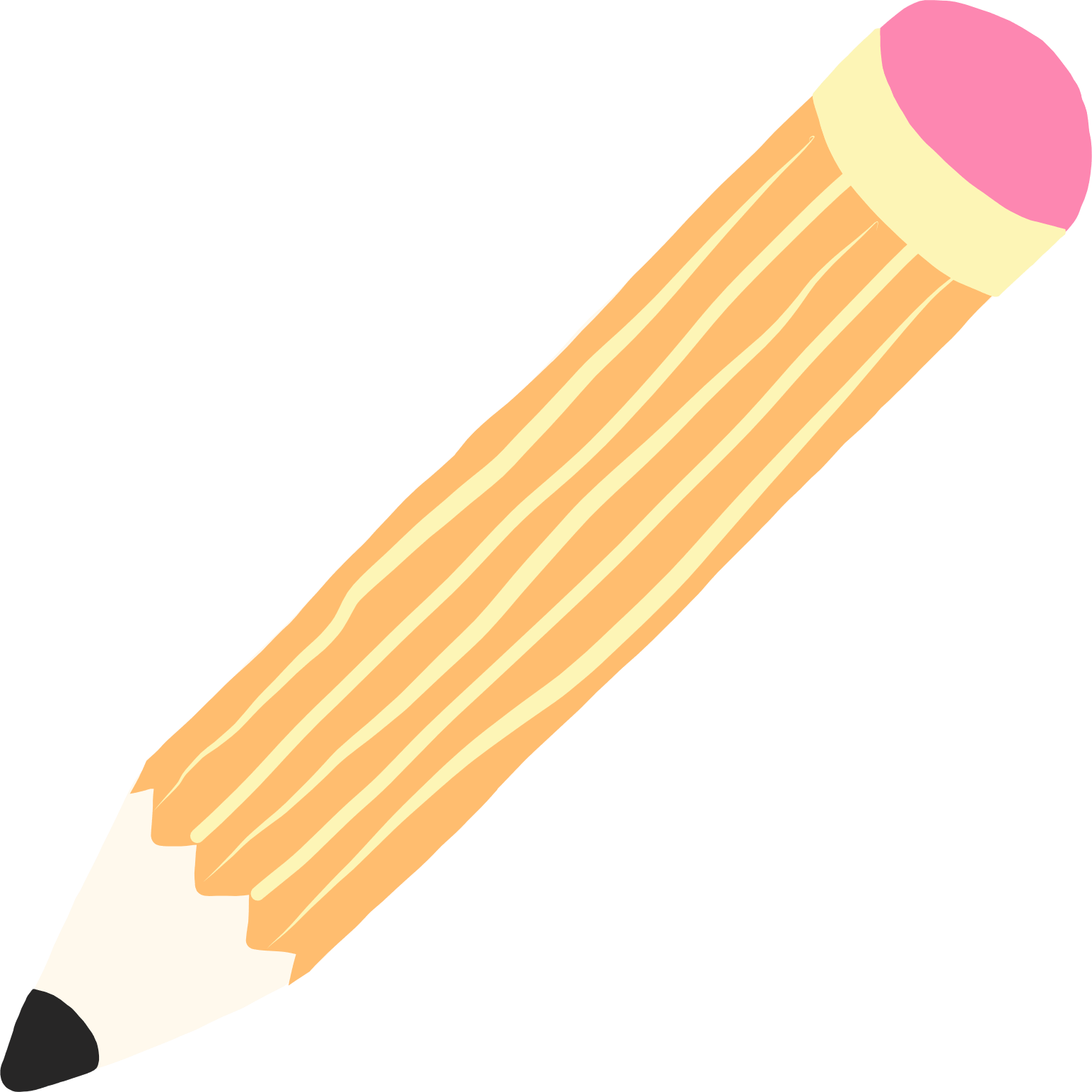 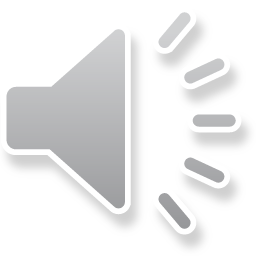 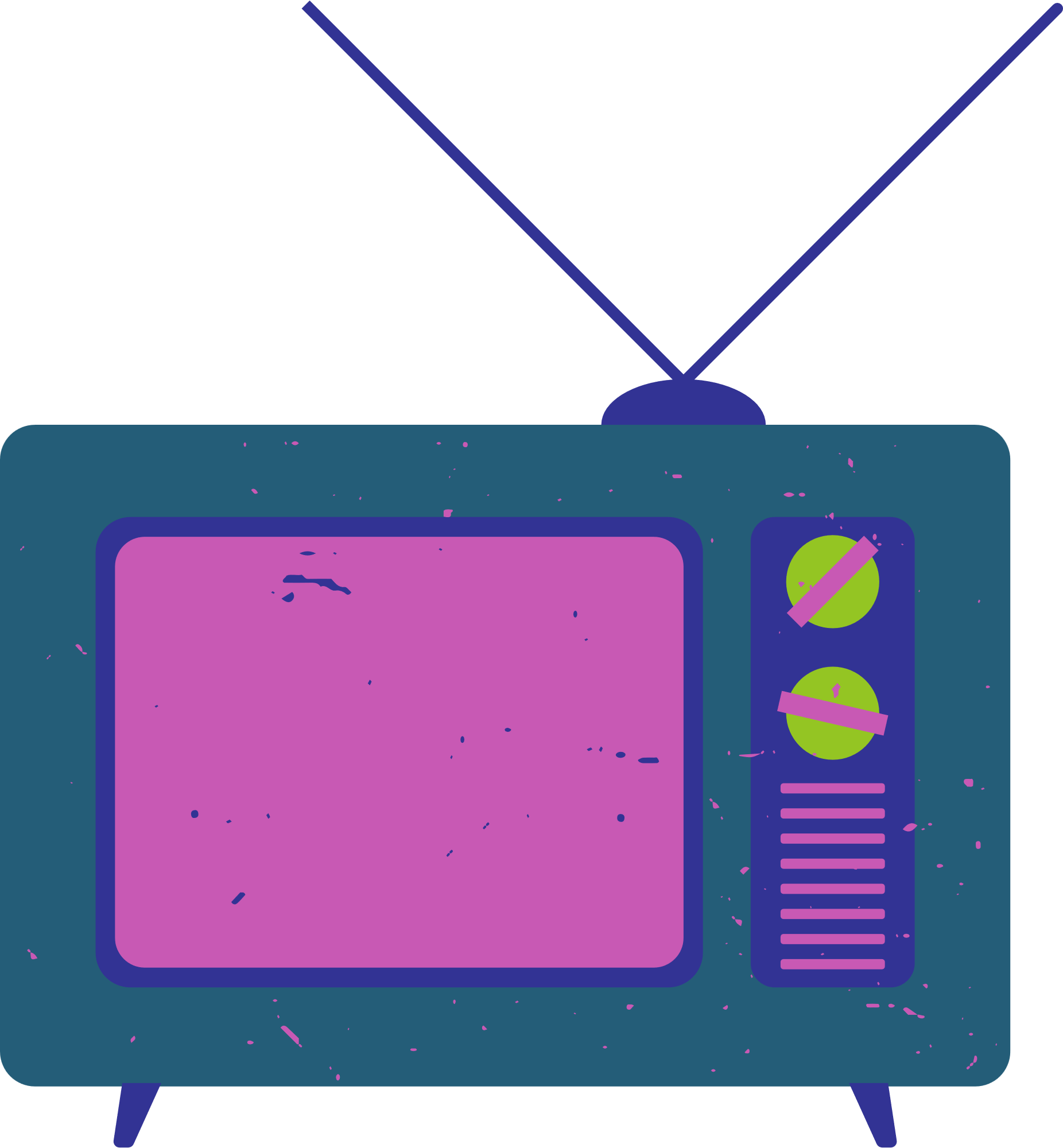 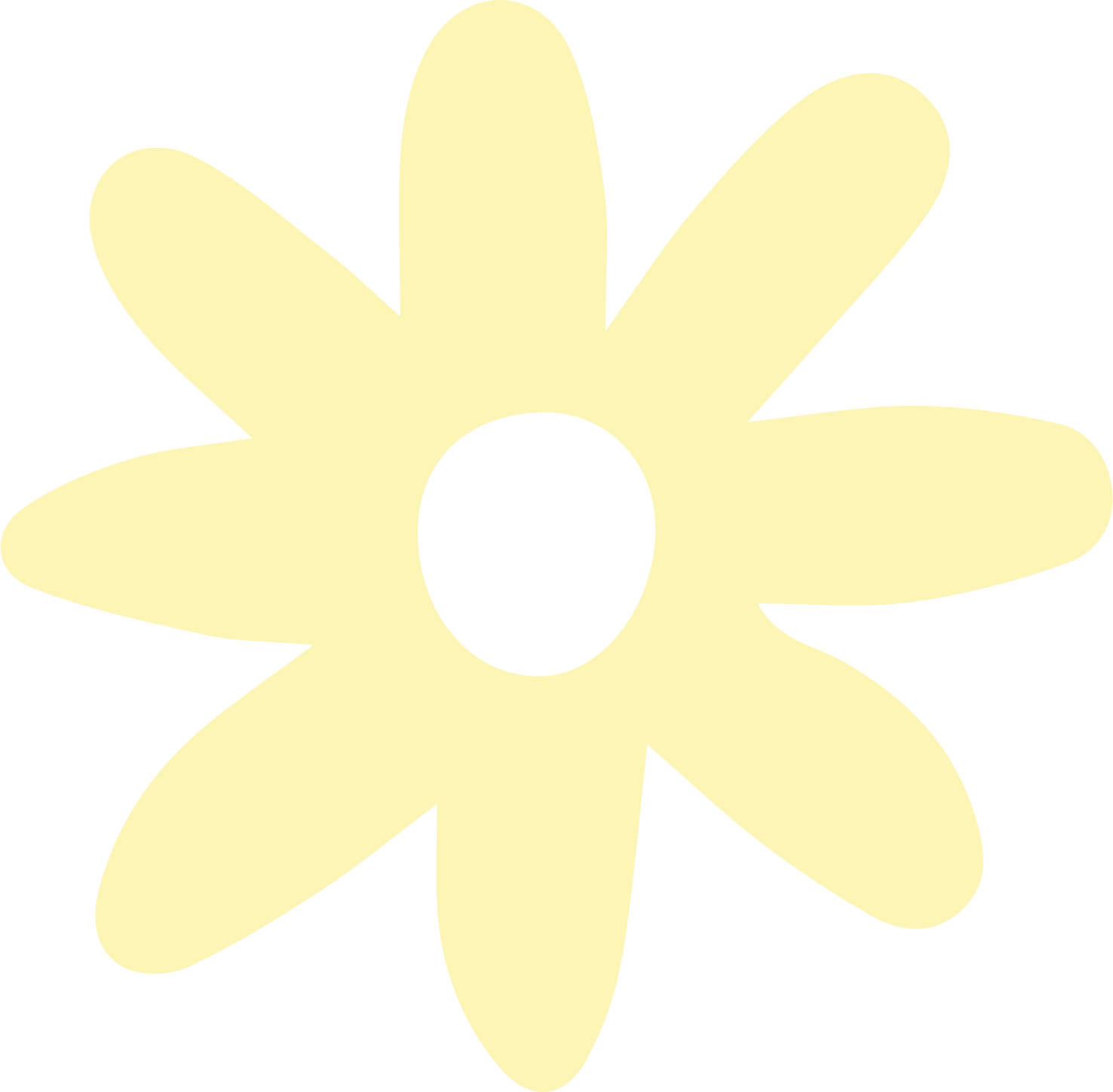 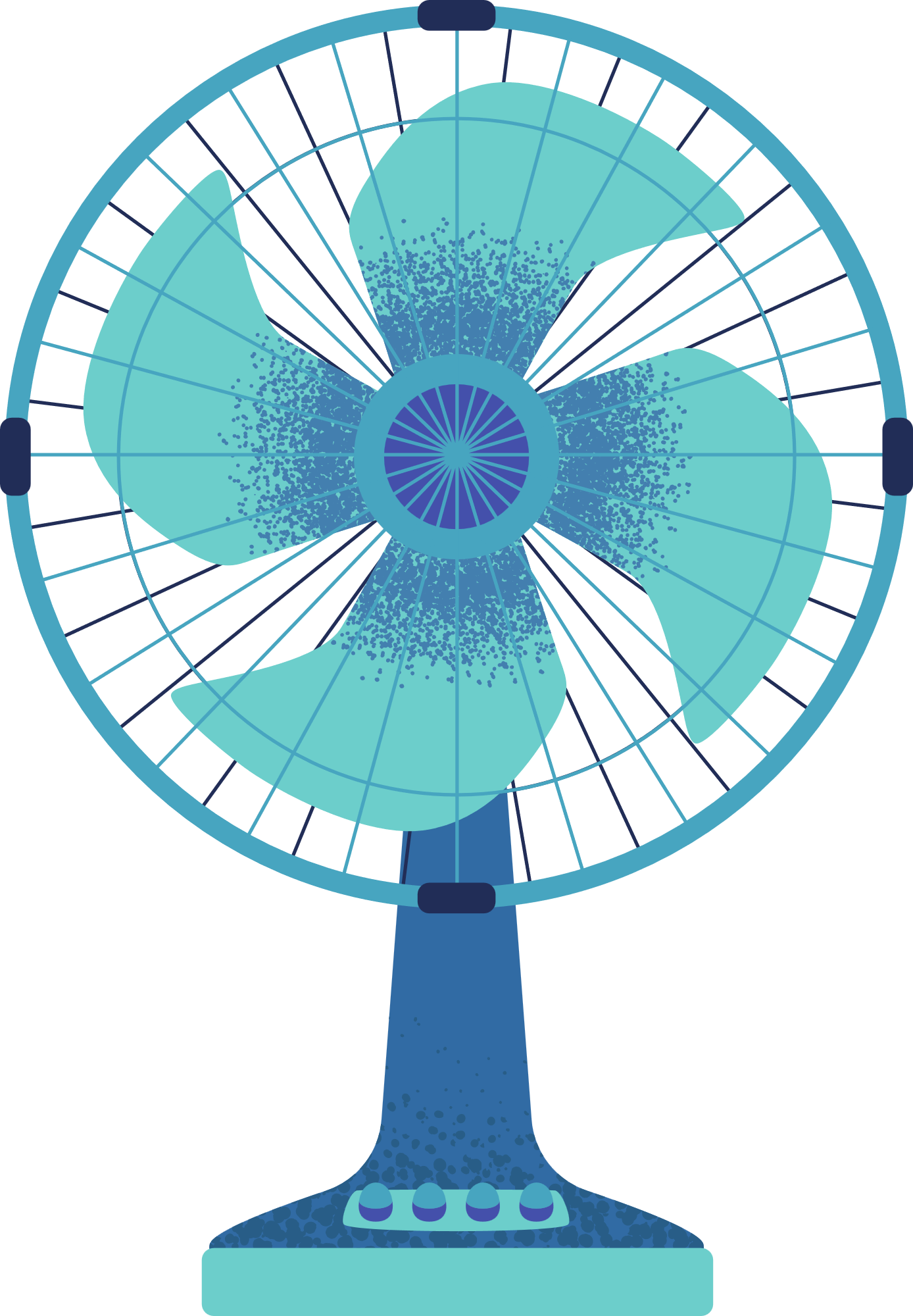 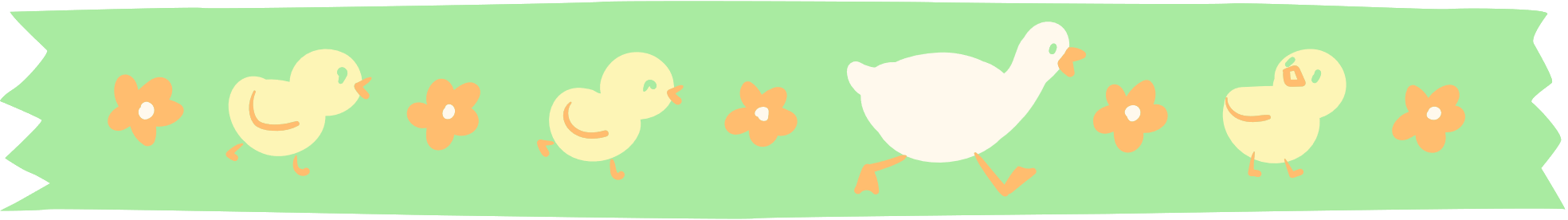 Các con có biết trong gia đình mình có những đồ dùng nào được sử dụng bằng điện không?
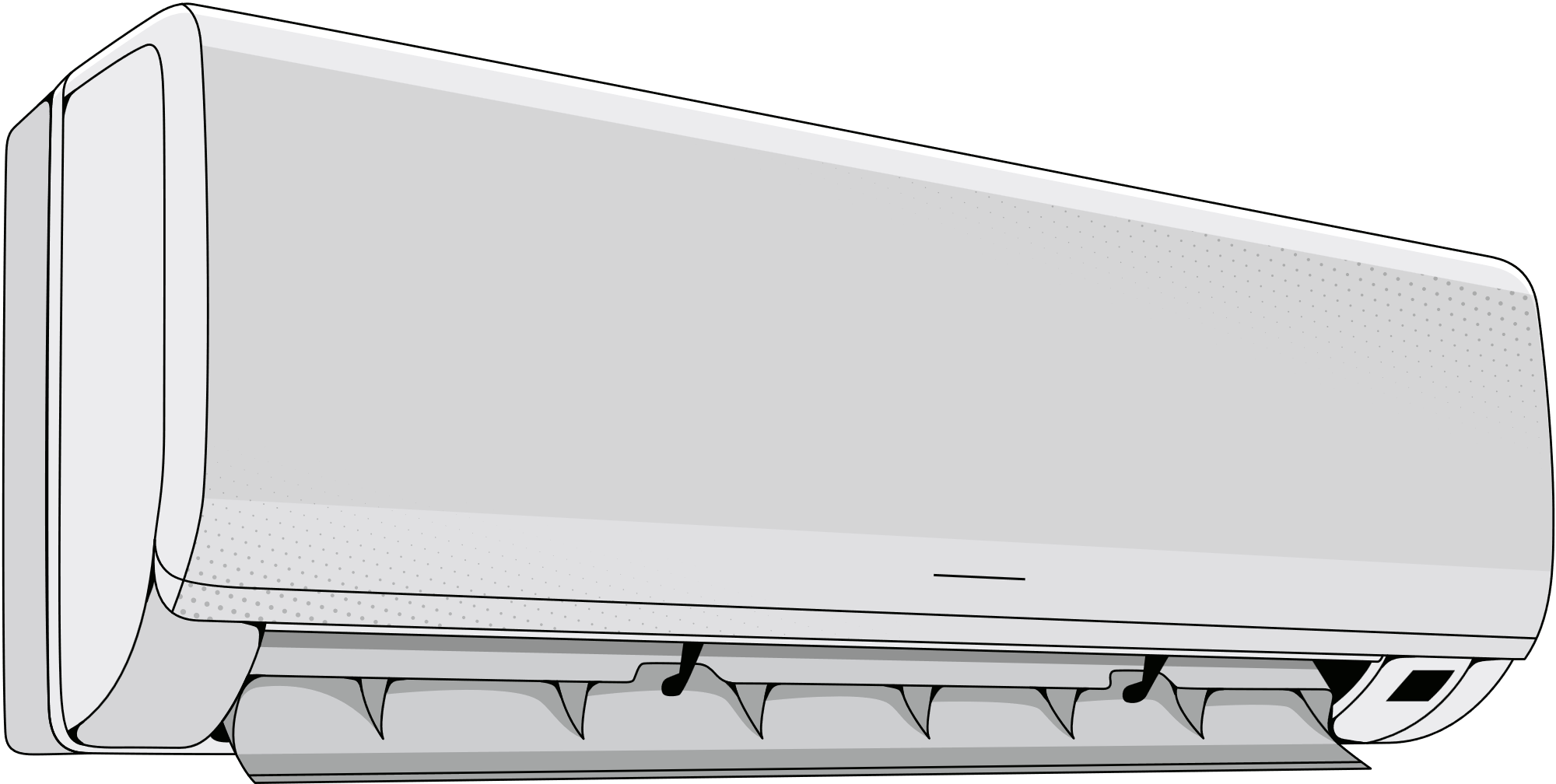 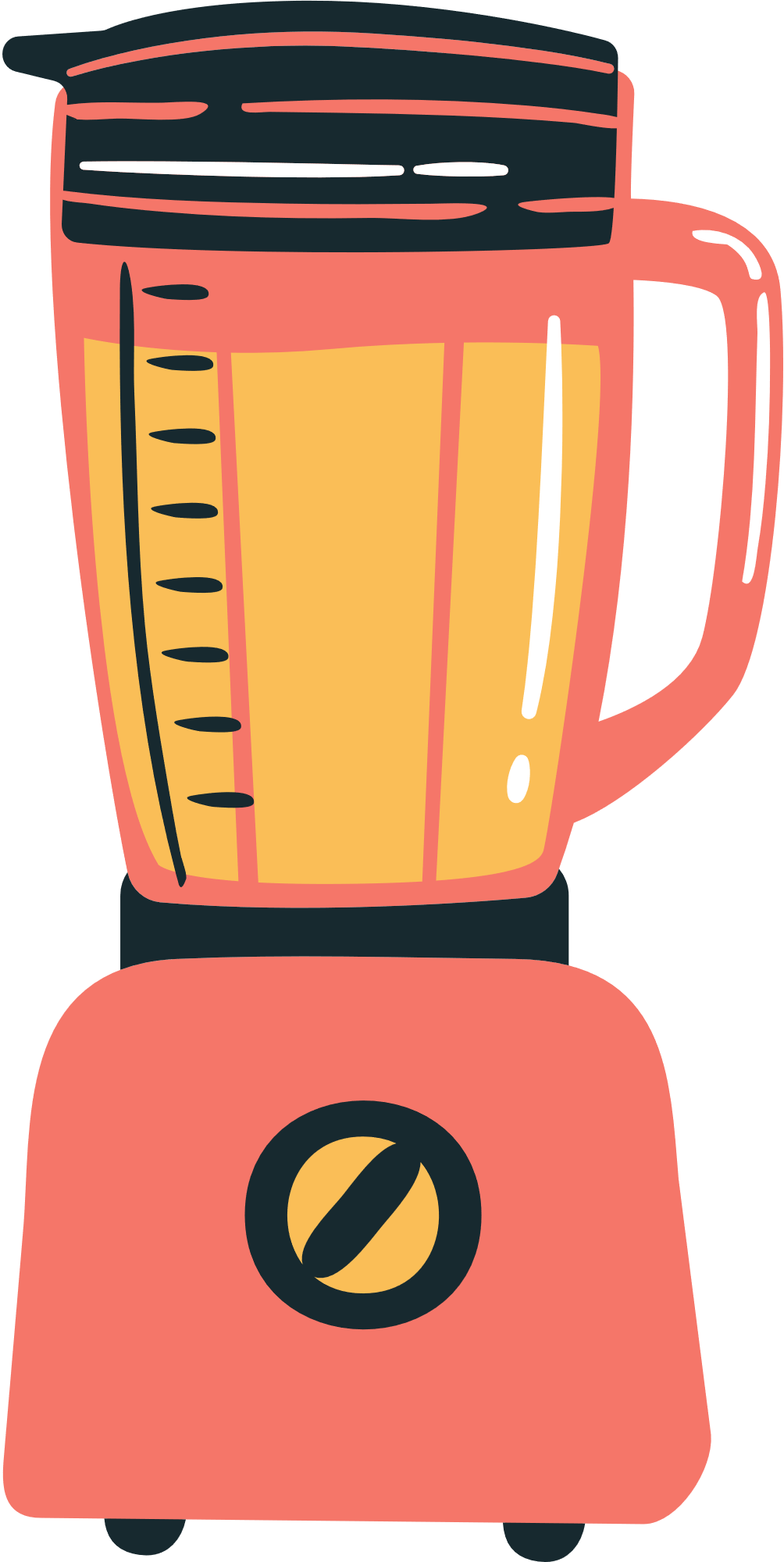 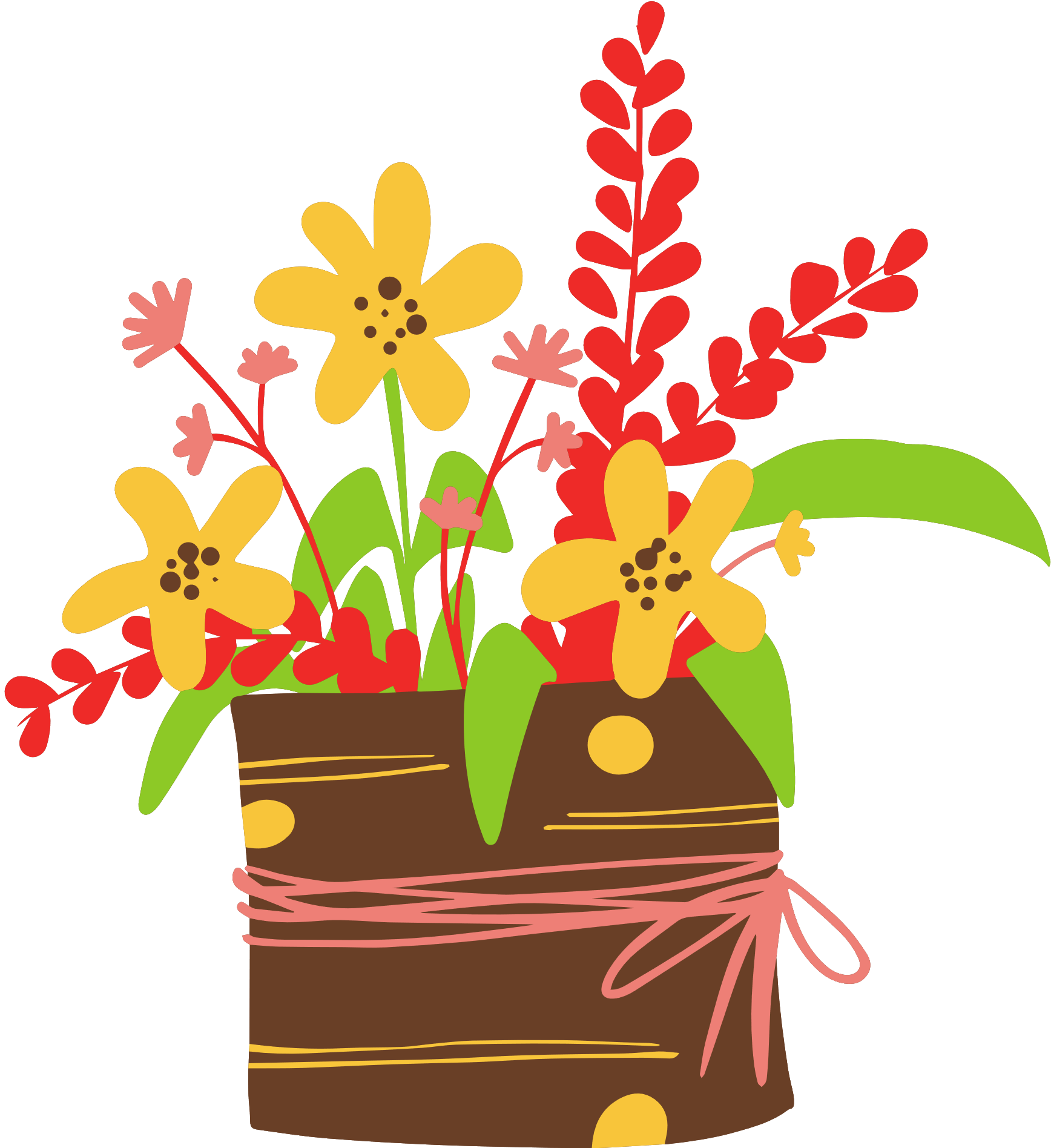 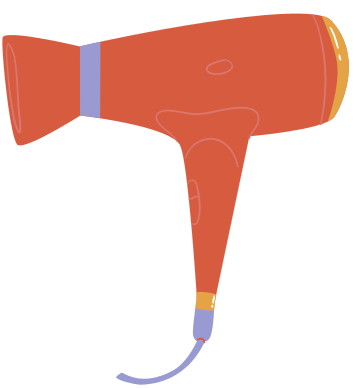 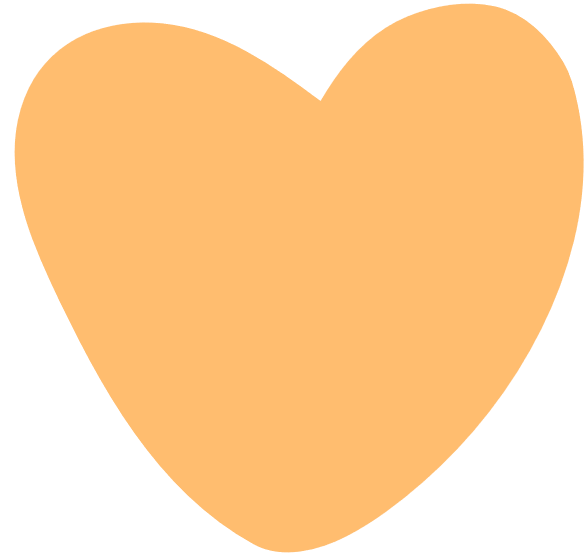 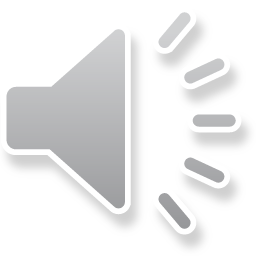 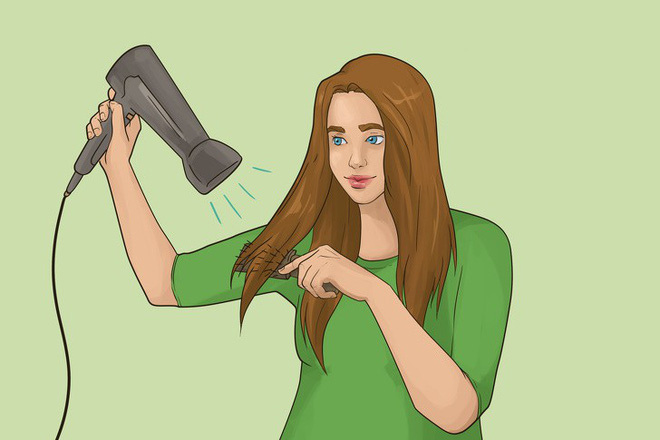 Cô đố các con biết trên tay cô ấy đang cầm cái gì?
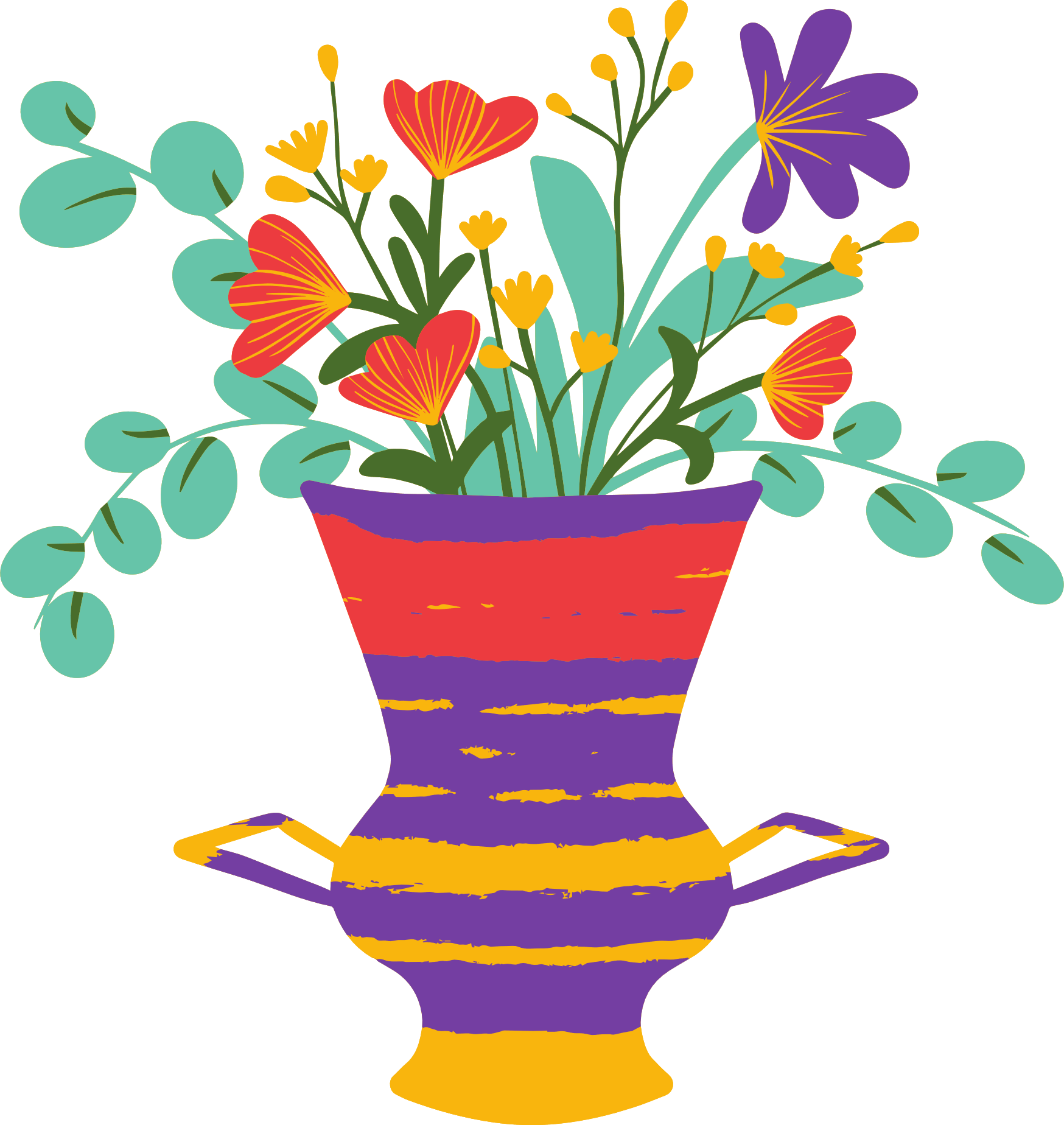 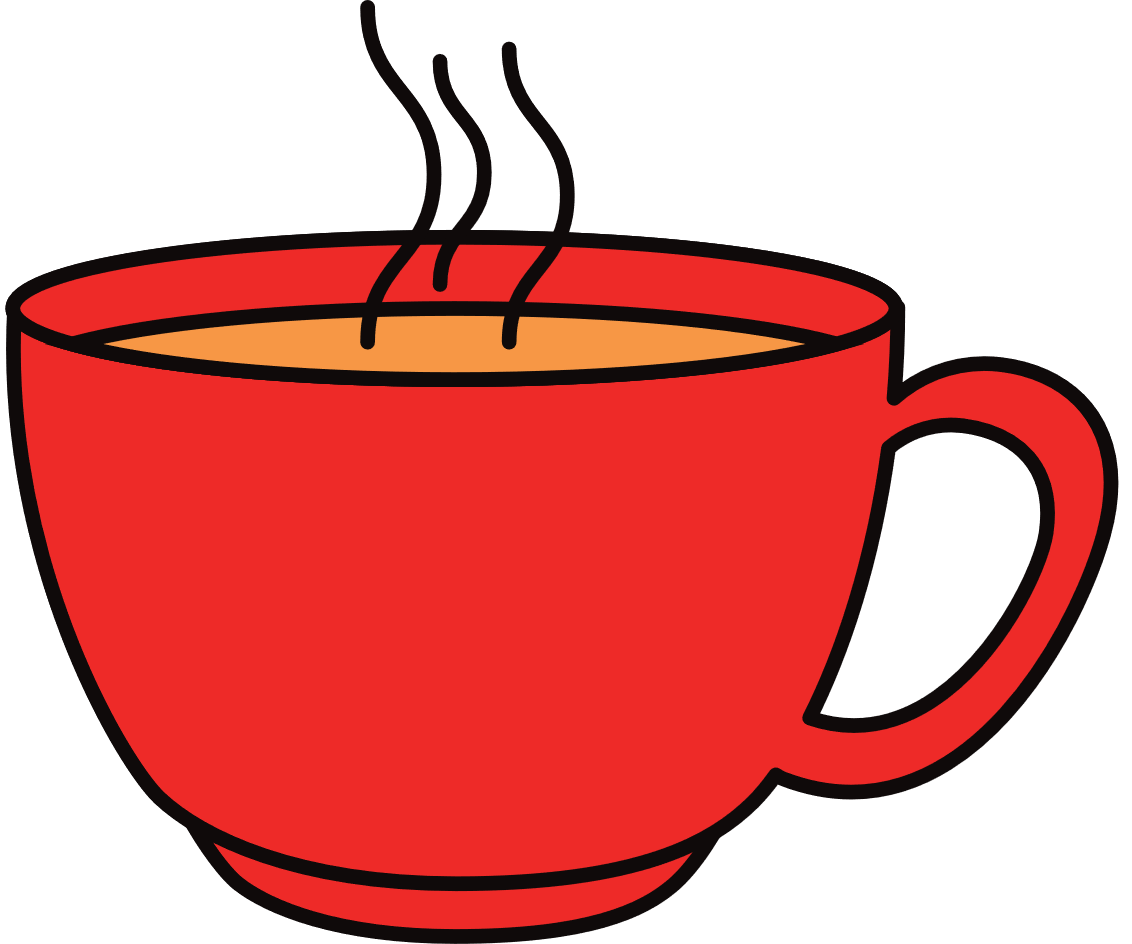 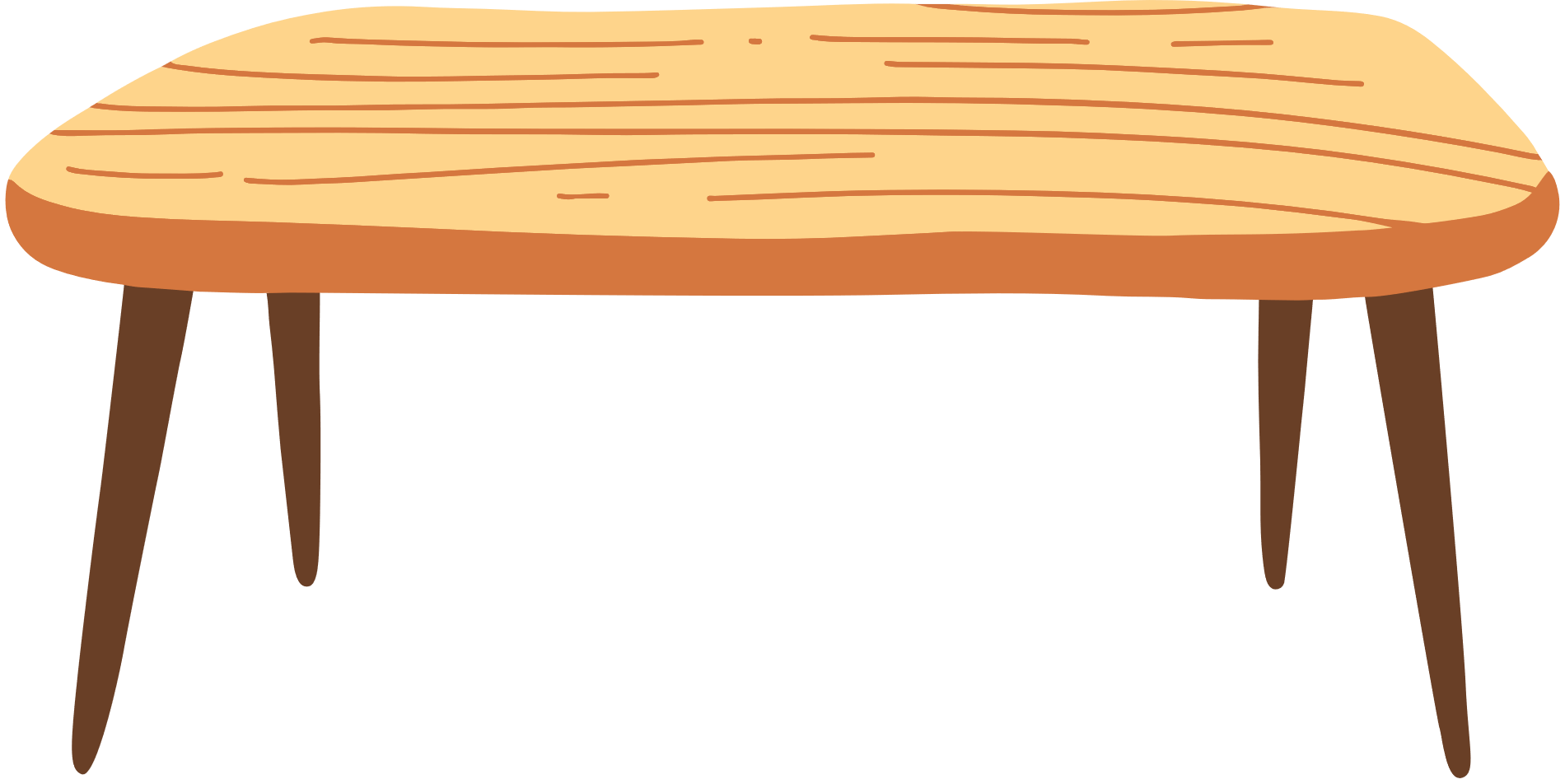 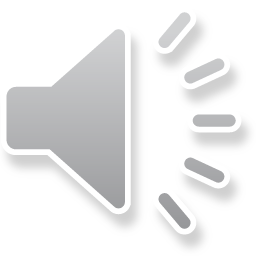 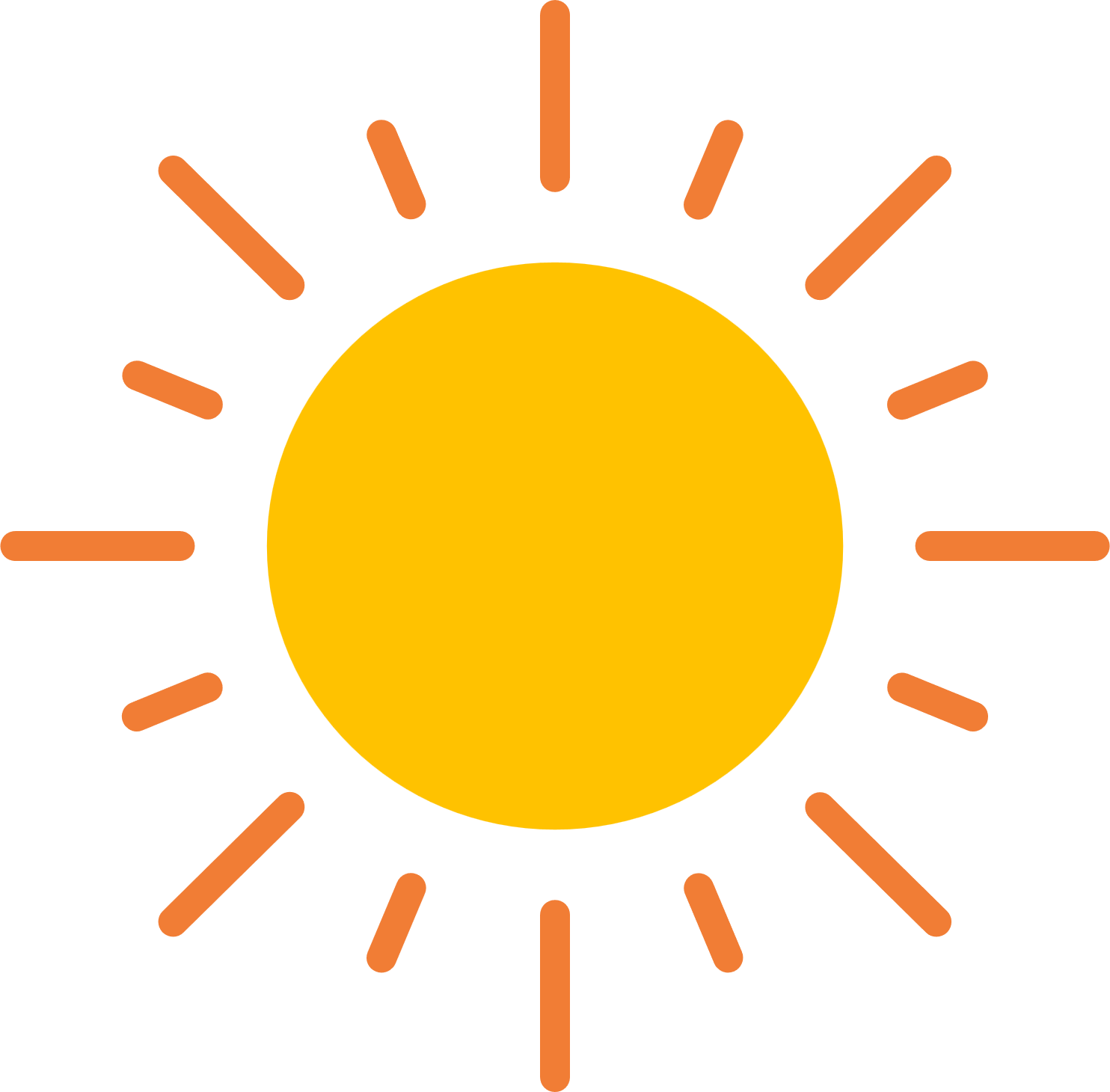 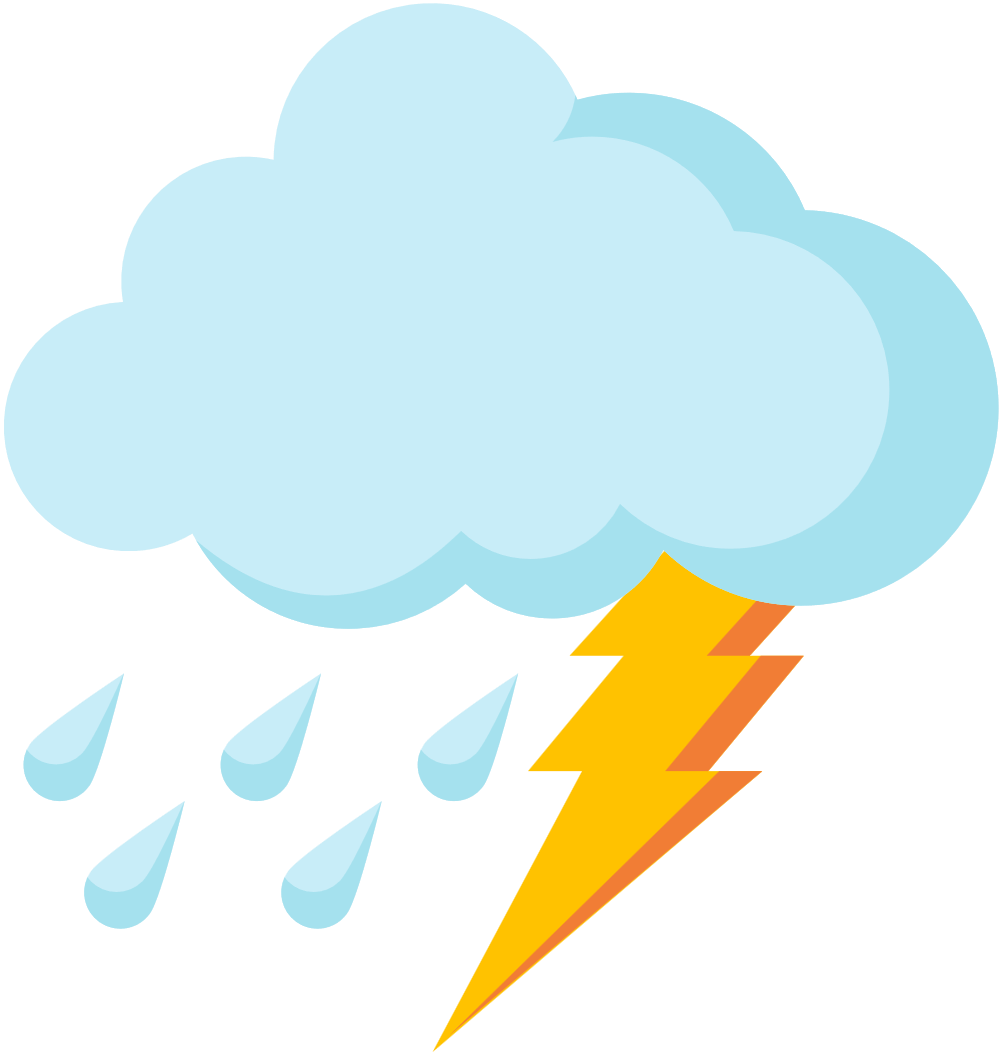 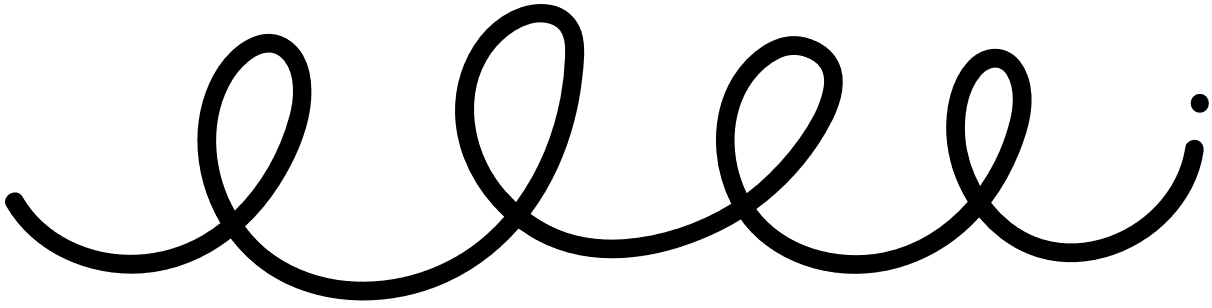 Các con còn nhỏ như vậy thì có nên tự cắm rắc điện vào ổ cắm không?
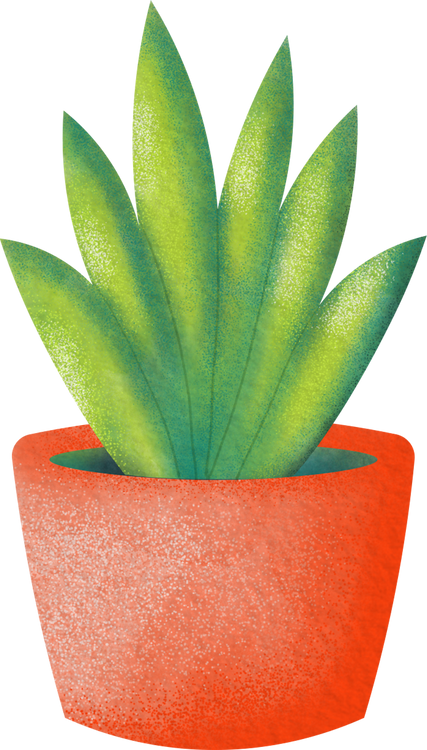 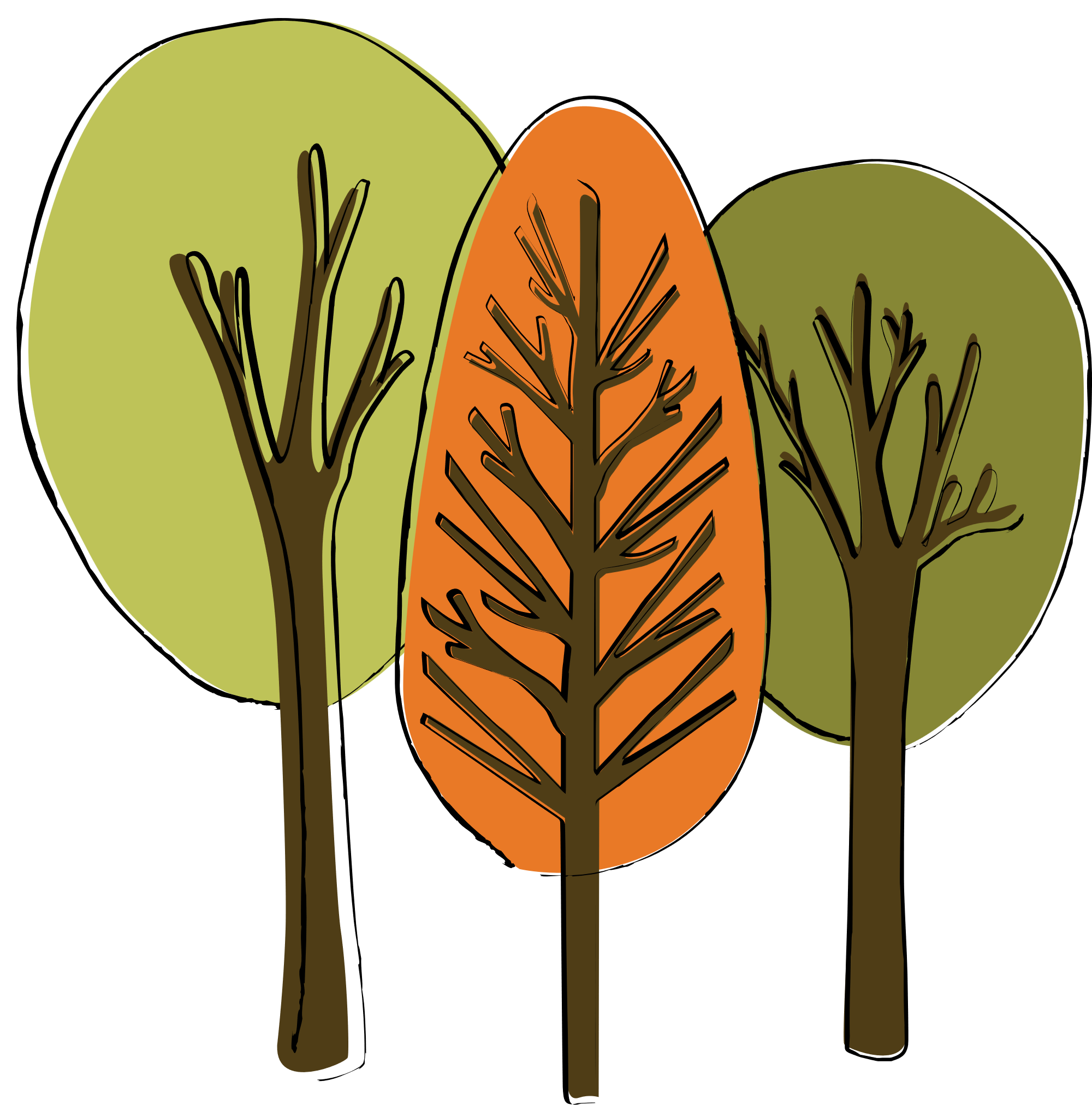 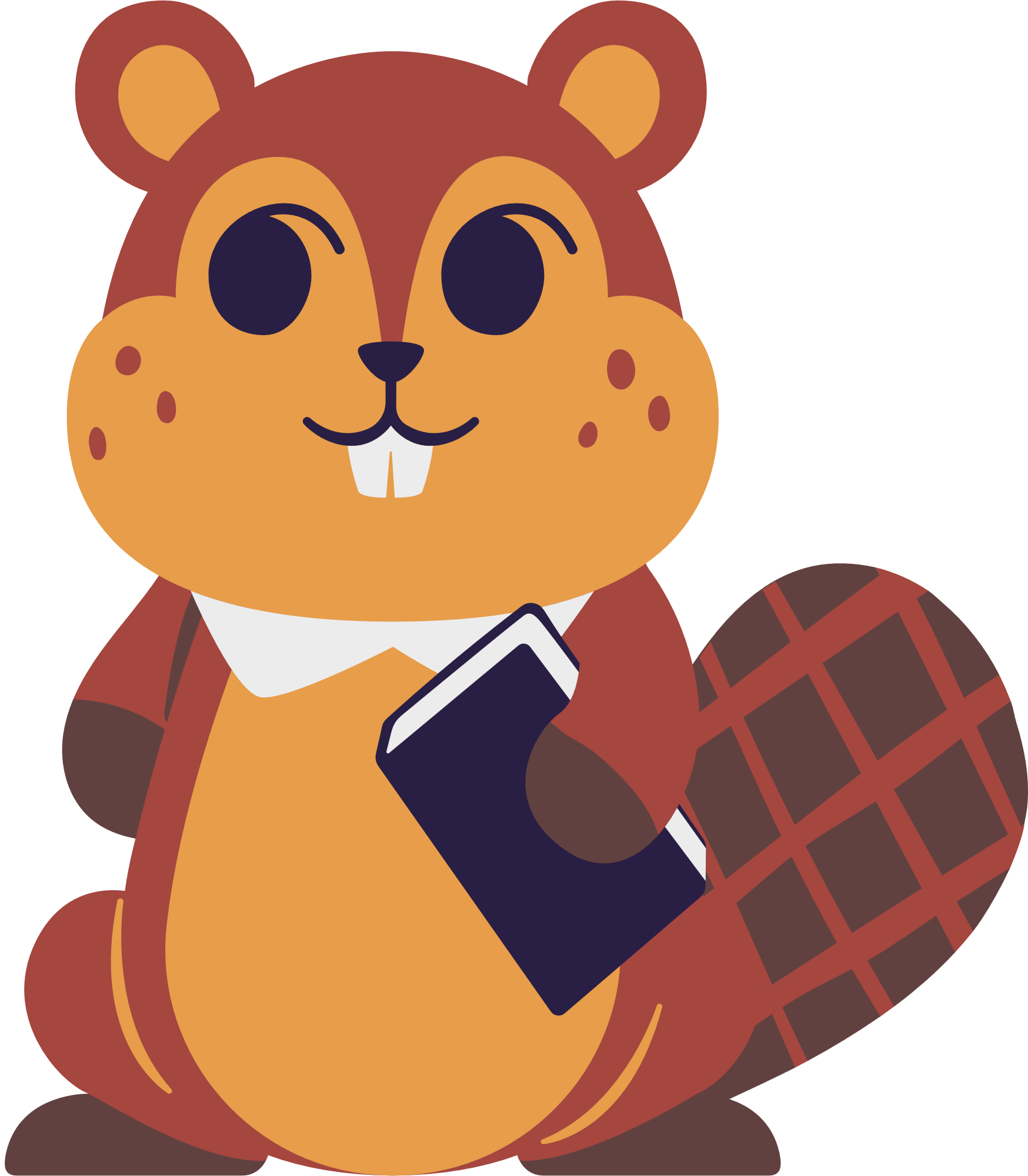 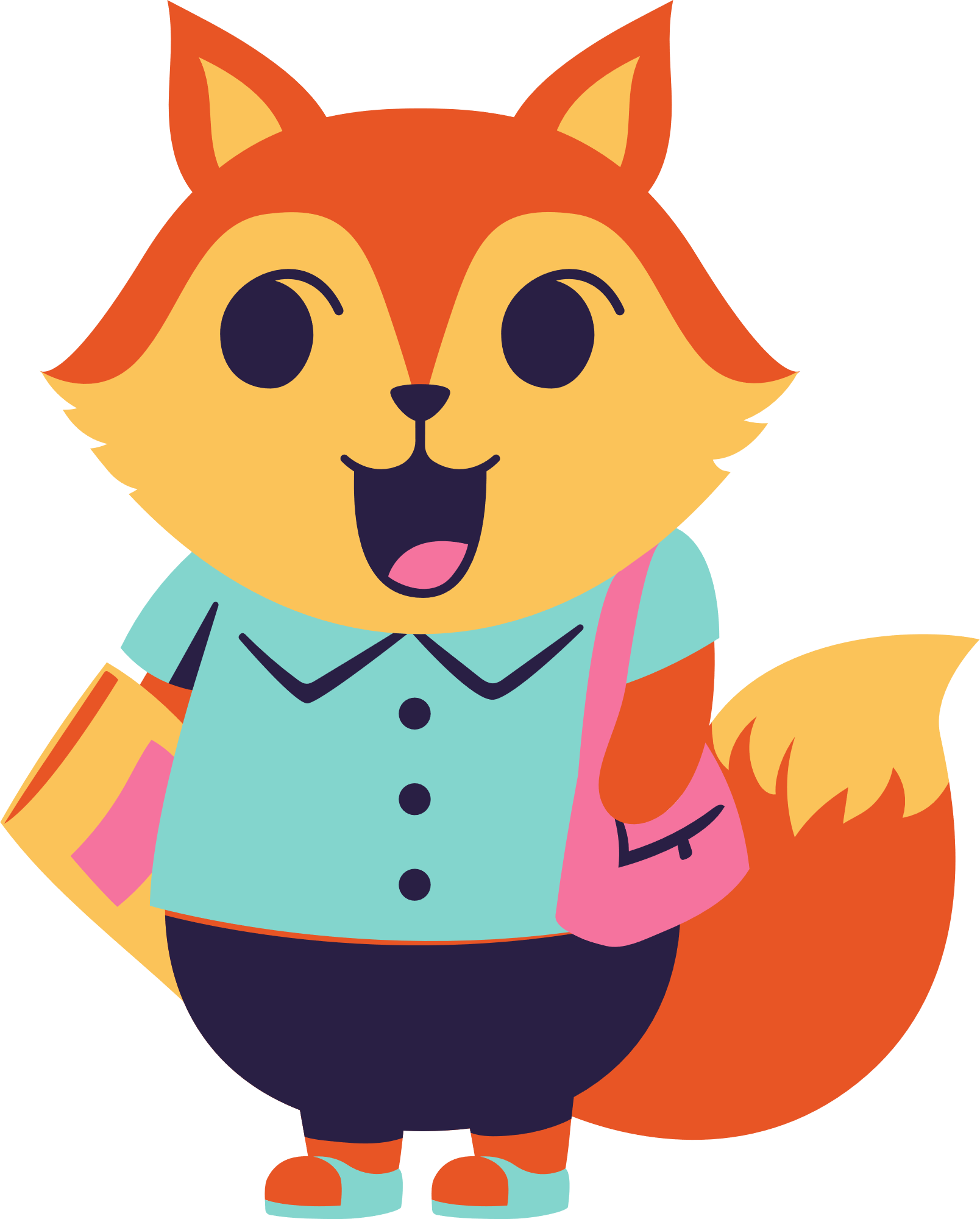 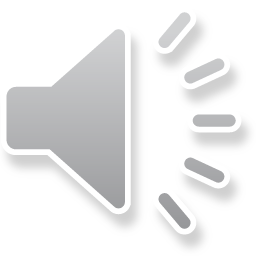 -Các con thấy điều gì đã xảy ra với bạn nhỏ trong đoạn video?
-Bị điện giật có đáng sợ không?
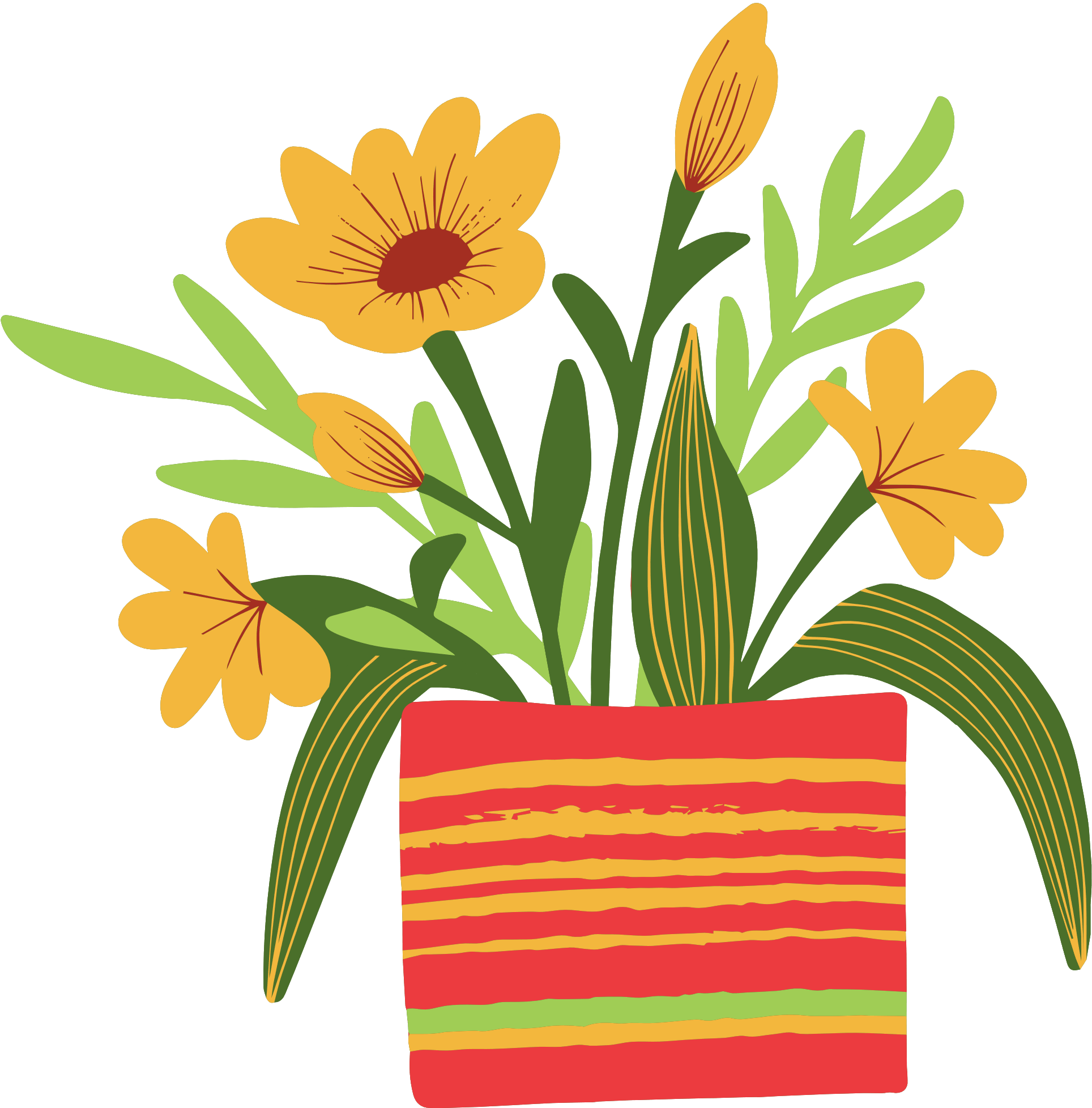 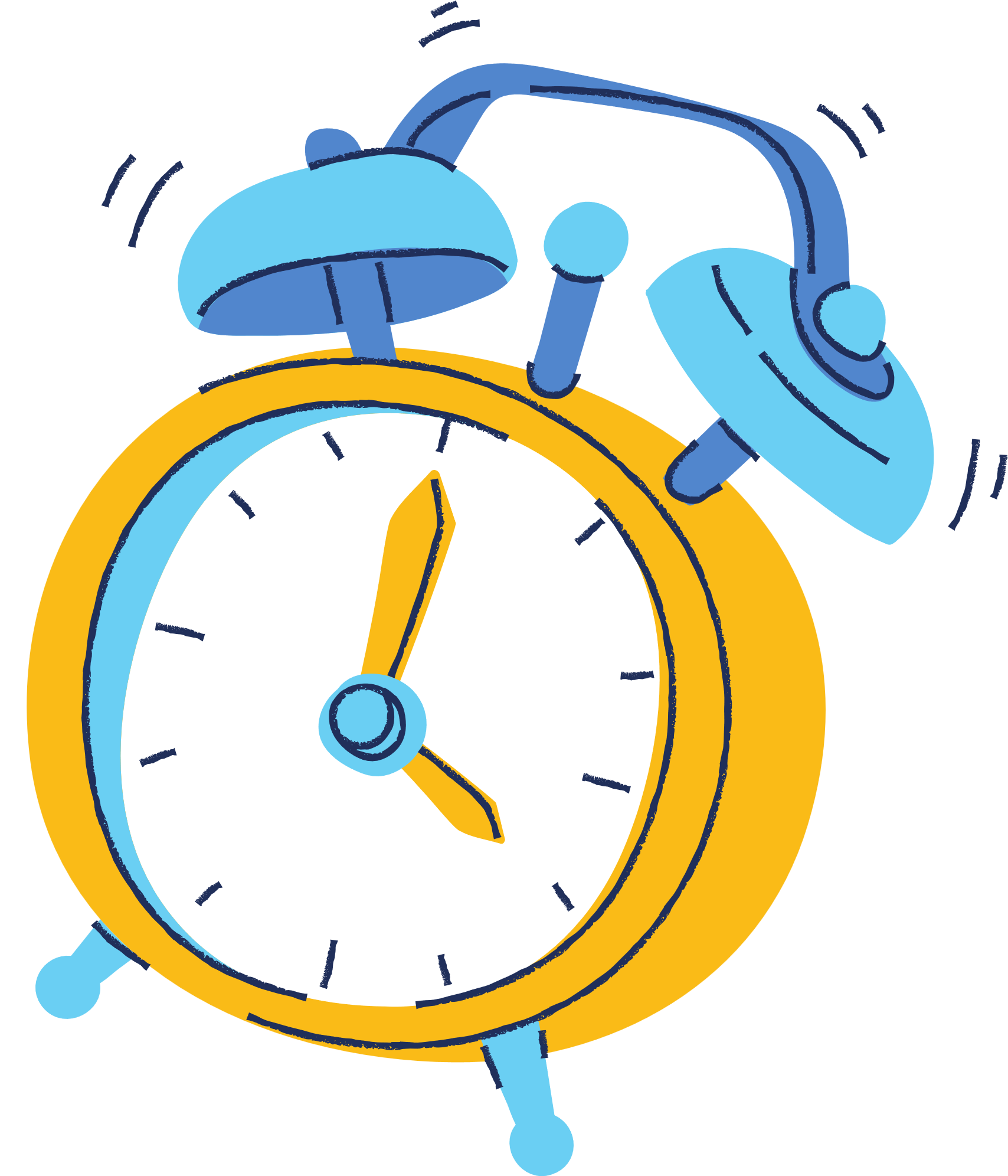 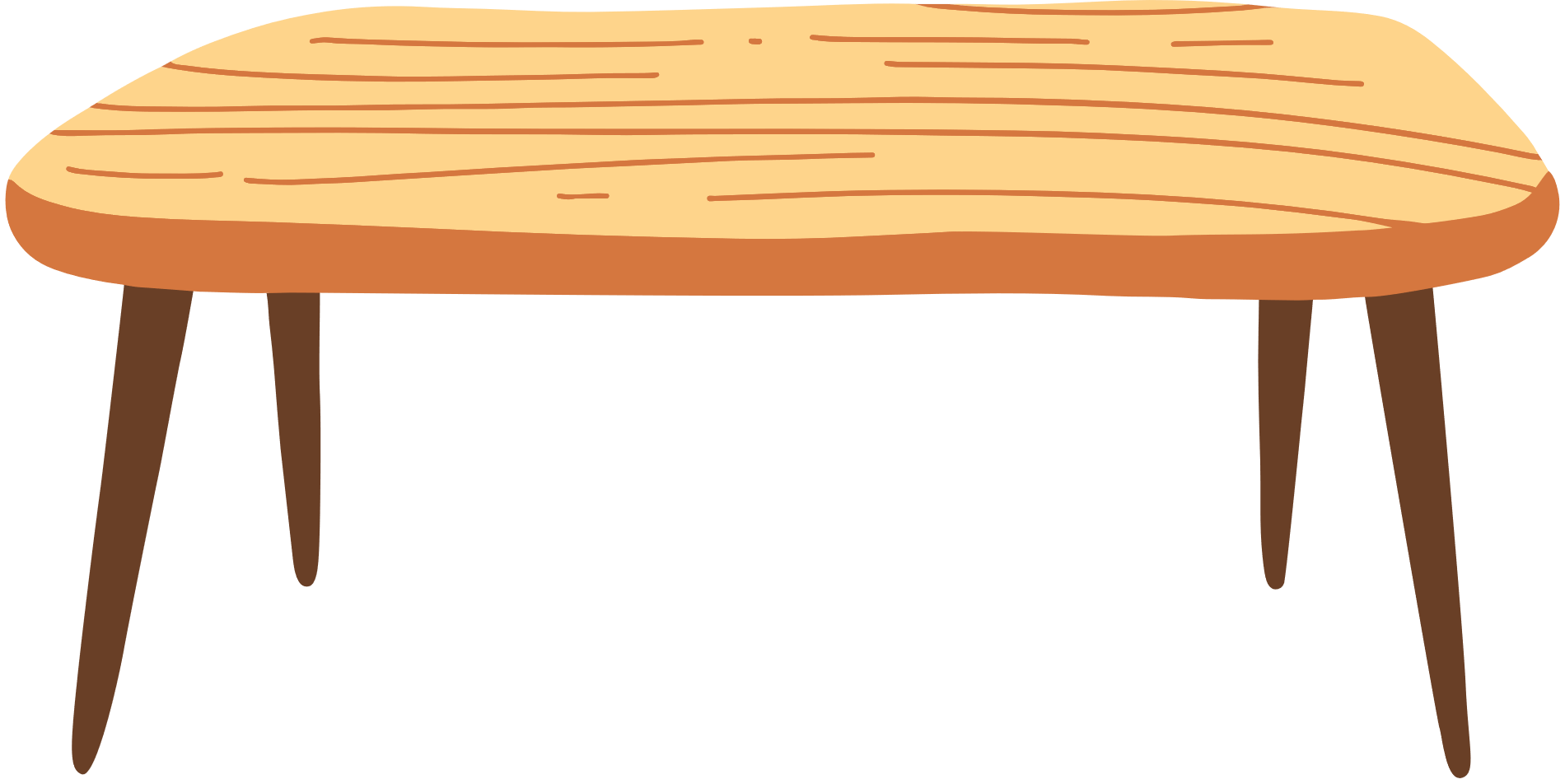 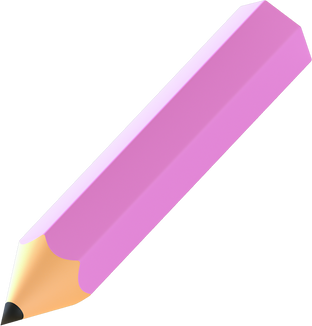 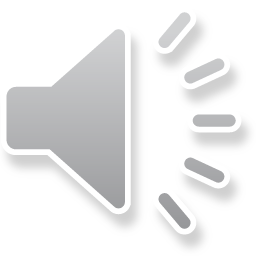 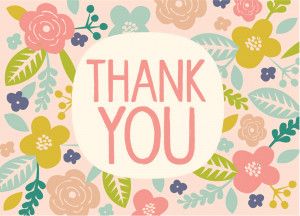